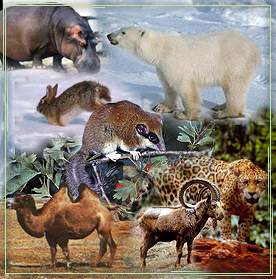 Класс Млекопитающие (Звери) – Mammalia
Основные отличия млекопитающих от пресмыкающихся:
строение черепа, поясов конечностей; 
более совершенное строение зубов; 
наличие шестяного покрова и многочисленных желёз на коже; 
четырёхкамерное сердце с полным разделением артериального и венозного кровотока; 
лёгкие с хорошо развитой ячеистой структурой; 
наличие лимфатической системы; 
постоянная температура тела; 
выкармливание детёнышей молоком; 
развитый головной мозг и органы чувств; 
высокий уровень психической деятельности.
Внешнее строение млекопитающих
Скелет млекопитающих (кролик)
Строение конечностей
Внутреннее строение кролика
Строение сердца
Мочеполовая система
Классификация Млекопитающих (Mammalia)
Подкласс Первозвери (Prototeria)
Отряд Однопроходные (Monotremata)
Подкласс Настоящие звери (Theria)
Инфракласс Низшие звери (Metatheria)
Отряд Сумчатые (Marsupialia)
Инфракласс Высшие звери (Eutheria)
Положение млекопитающихв животном мире
Яйцекладущие (первозвери) – Prototheria
Утконос
Ехидна
Проехидна
Сумчатые (низшие звери) – Marsypialia
Фауна Австралии
Фауна Австралии
Инфракласс Высшие звери (Eutheria)
Насекомоядные (Insectiovora).
Грызуны (Rodentia).
Зайцеобразные (Lagomorpha).
Рукокрылые (Ciroptera).
Хищные (Carnivora), 
медвежьи (Ursidae)
псовые (Canidae)
кошачьи (Felidae)
куньи (Mustelidae).
Ластоногие (Pinnipedia).
Китообразные (Cetacae)
Парнокопытные (Artiodactyla),
нежвачные (Nonruminantia)
жвачные (Ruminantia).
Непарнокопытные (Perissodactyla).
Мозоленогие (Tylopoda).
Хоботные (Proboscidea).
Приматы (Primates).
Насекомоядные (Insectiovora)
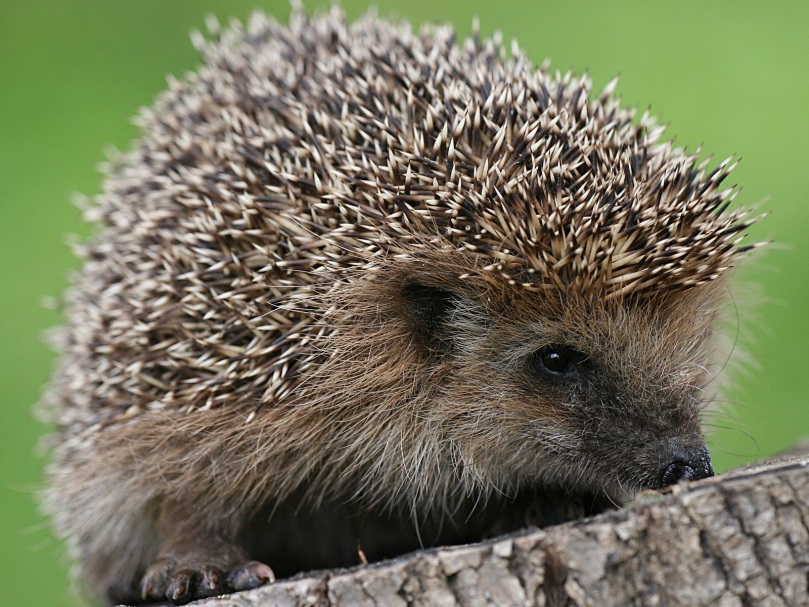 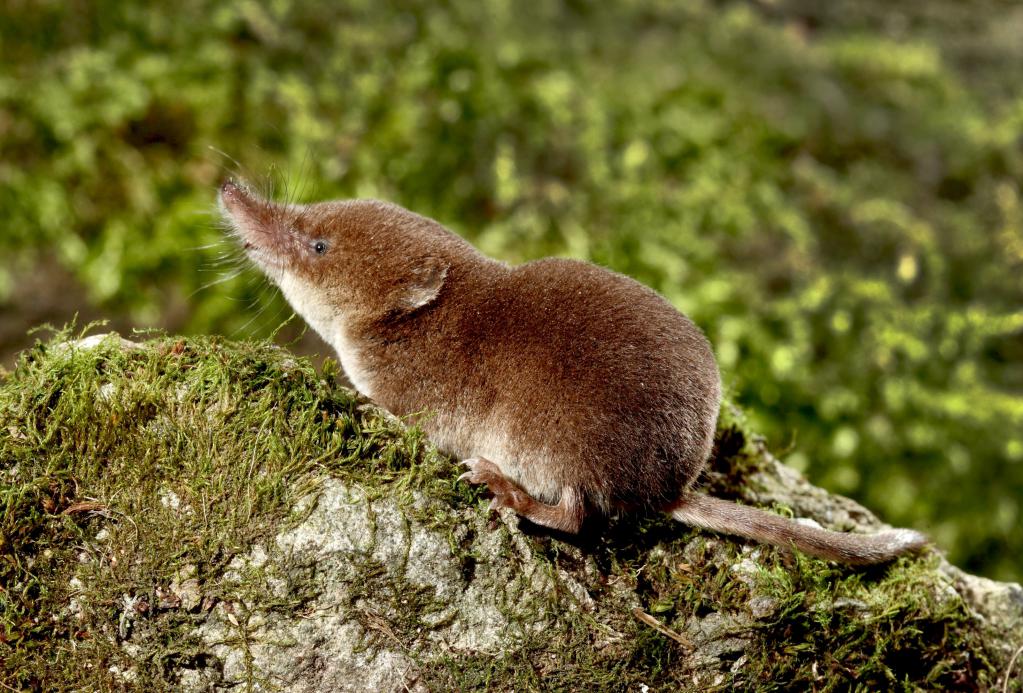 Грызуны (Rodentia)
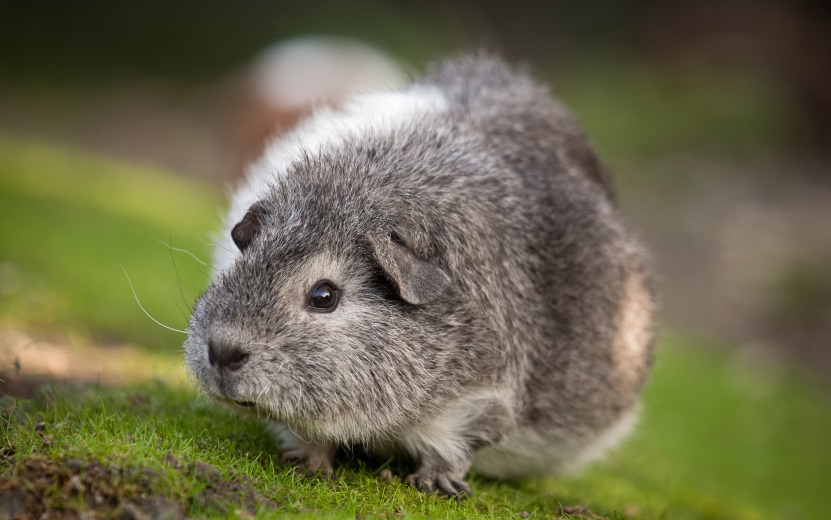 Зайцеобразные (Lagomorpha)
Рукокрылые (Ciroptera)